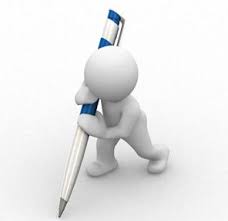 Обобщение результатов финансового контроля и аудиторских проверок.
Результаты аудиторской проверки отражаются в аудиторском отчете.
Аудиторский отчет содержит сведения о состоянии учета, внутреннего контроля, полноту и достоверность финансовой отчетности. В связи с тем, что содержание аудиторского отчета зависит от конкретных обстоятельств и результатов проверки, он составляется в произвольной форме, предназначен только для заказчика и может быть обнародован только с его разрешения.
Аудиторский отчет включает общую (вступительную), аналитическую и итоговую части.
Аудиторское заключение – это официальный документ, заверенный подписью и печатью аудитора (аудиторской фирмы), который составляется по результатам проведения аудита и содержит вывод относительно достоверности финансовой отчетности, полноты и соответствия действующему законодательству и установленным нормативам бухгалтерского учета финансово-хозяйственной деятельности.
Порядок оформления и содержание аудиторского заключения, выдаваемого в результате аудиторской проверки финансовой отчетности субъекта, регламентируется МСА 700 "Аудиторское заключение о финансовой отчетности".
Аудиторское заключение должно содержать четко сформулированное мнение (изложенное письменно) относительно финансовых отчетов в целом.
Обязательные элементы аудиторского заключения.
1) Заголовок (название)
2) Адресат в соответствии с обстоятельствами договоренности об аудите.
3) Вступительный параграф. В нем приводится перечень проверенных финансовых отчетов с указанием даты и отчетного периода. Следует также указать, что ответственность за финансовые отчеты несет управленческий персонал компании и чтообязанностью аудитора является только высказывание мнения о финансовых отчетах на основе проведенной аудитором аудиторской проверки.
4) Параграф, который описывает объем. Этот параграф содержит описание объема (характера) аудиторской проверки, с указанием, что аудит осуществлен в соответствии с Международными стандартами аудита или соответствующими национальными стандартами аудита и практики.
Под термином «объем» понимается способность аудитора выполнить аудиторские процедуры, которые считаются необходимыми в данных обстоятельствах.
5) Параграф, в котором выражено мнение аудитора о финансовой отчетности. В данном параграфе должно быть четко изложено мнение аудитора по поводу достоверности и объективности финансовой отчетности в соответствии с основами финансовой отчетности, а также по поводу соответствия финансовой отчетности законодательным требованиям.
6) Дата выдачи аудиторского заключения. Аудитор должен датировать заключение числом, когда была завершена проверка.
7) Адрес аудитора (конкретное место нахождения).
8) Подпись аудитора.
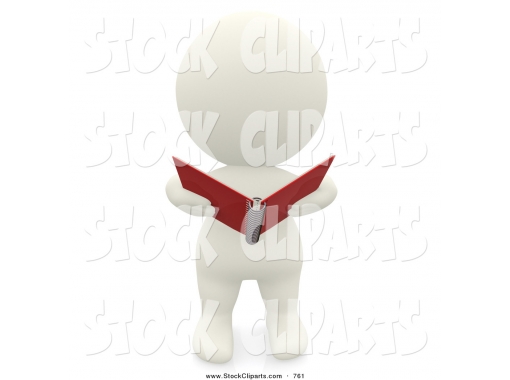 После проведения всех необходимых процедур аудитор должен оценить полноту и качество всех пунктов плана и программы аудита. 
Далее аудитор должен оценить общую величину ошибки отчетности, осуществить просмотр документов, проконтролировать работу выполненную ассистентами аудитора, установить соответствие аудиторским стандартам. 
На заключительном этапе аудитору необходимо оценить события и факты хозяйственной деятельности, произошедшие до даты подписания аудиторского заключения, а также после отчетной даты, но до даты представления отчетности пользователя.
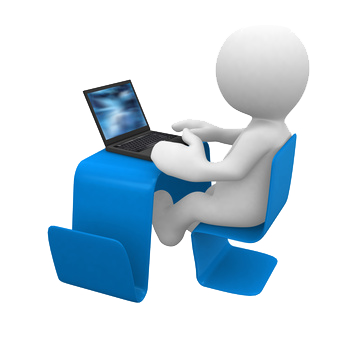 Дата подписания аудиторского заключения и отражения в нем событий, произошедших после даты составления и представления бухгалтерской отчетности. 
Данным стандартом определены неопределенные обязательства, потенциальные будущие обязательства экономического субъекта на неточно известную сумму, являющуюся результатом его предшествующей деятельности и существенно изменяющей его финансовое положение по сравнению с тем которое отражено в бухгалтерской отчетности.
 К числу неопределенных обязательств относятся:
1. Незаконченный судебный процесс.
2. Разбирательства с налоговыми органами.
3. гарантии качества продукции.
4. Гарантии по обязательствам 3-х лиц.
Для оценки существенных событий аудитор применяет следующие процедуры:
1. Опрос руководства.
2. Изучение информации о претензиях налоговых органов.
3. Анализ юридических услуг оказывающих предприятию.

В данных обстоятельствах источниками информации могут служить учетные регистры и другие документы, отчеты руководства, протоколы собраний акционеров, заседания совета директоров, материалы работы внутренних аудиторов. 
Если аудитором стало известно о событиях, произошедших за период после даты подписания аудиторского заключения, но до даты предоставления отчетности пользователю, им следует обсудить возникшие проблемы с руководством предприятия и в случае, если такие события оказывают существенное влияние на бухгалтерскую отчетность, потребовать внести изменения в данную отчетность.
Под датой представления бухгалтерской отчетности понимается наиболее ранняя из следующих 4 возможных дат:
1. Дата представления отчетности учредителям, собственникам.
2. Дата передачи отчетности территориальным органам статистики.
3. Дата опубликования отчетности.
4. Дата предоставления отчетности в другие адреса в соответствии с законодательством РК.

Все действия аудиторских фирм в отношении событий и фактов, произошедших после даты составления и (или) представления бухгалтерской отчетности, и все решения по таким событиям и фактам должны быть отражены в рабочих документах аудитора. После проведения процедур аудитор может составить отчет (если это предусмотрено договором). Данный отчет составляется в виде письменной информации руководству и включает сведения о выявлении в ходе проверки недостатках, а также рекомендации по их устранению.
Оформление и обобщение  результатов аудиторской проверки
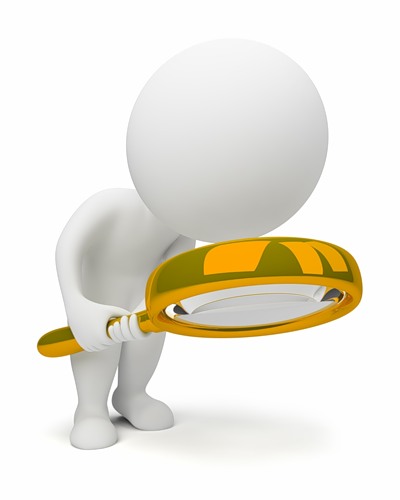 Аудиторская проверка заканчивается оформлением двух итоговых документов акта аудиторской проверки бухгалтерского учета и достоверности отчетности и аудиторского заключения.       
 В акте аудиторской проверки с достаточной подробностью и доказательностью , однако без включения малосущественных деталей, аудиторы сообщают клиенту о проделанной работе, о ее основных направлениях и о том, какие из этих направлений подвергнуты сплошной проверке, а какие выборочной. 
После этого указываются выявленные недостатки в последовательности, соответствующей их значимости. При этом в акте наряду с отмеченными недостатками должны быть изложены конкретные рекомендации по их исправлению и недопущению в будущем. 
Вместе с тем аудиторы не должны сами делать такие исправления, то есть выполнять работу персонала бухгалтерии.   Акт аудиторской проверки является строго конфиденциальным документом, с содержанием которого аудиторы не вправе без согласия на это клиента знакомить третьих лиц, за исключением случаев, предусмотренных действующим законодательством (выявление хищений, мошенничества и других особых случаев). 
В связи с этим акт аудиторской проверки составляется в двух экземплярах, одни из которых передается аудиторами лично главному бухгалтеру предприятия или лицу, его замещающему, а второй экземпляр остается в аудиторской организации, проводившей проверку, для последующего контроля за устранением выявленных недостатков.
После подготовки проекта акта аудиторы знакомят с его содержанием руководство предприятия, рассматривают высказанные при этом возражения и замечания, при необходимости вносят в акт соответствующие коррективы и подписывают его. Аудиторское заключение официальный документ, дающий оценку достоверности бухгалтерского учета и отчетности аудируемого предприятия, подтвержденный подписью имеющего лицензию руководителя проверяющей группы аудиторской фирмы и печатью этой фирмы. В случае, если проверка осуществлялась самостоятельным независимым аудитором, имеющим лицензию, то подтверждение заключения производится его подписью и личной печатью . 
Возможны четыре вида аудиторских заключений:
·        заключение без замечаний (безоговорочное заключение);
·        заключение с замечаниями (заключение с оговорками);
·        отрицательное заключение;
·        заключение не дается совсем, либо дается отказное заключение.
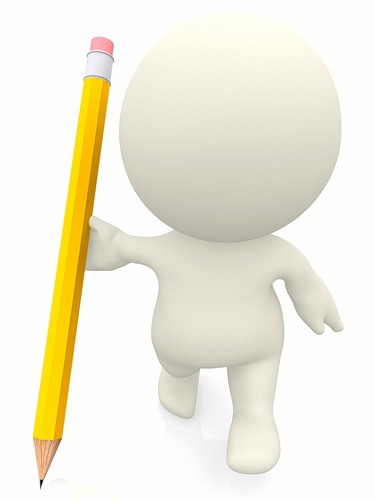 Первый вид заключения аудиторами дается в том случае, если не было обнаружено ошибок и недостатков в отчетности, а финансовое положение устойчиво и, по мнению аудиторов, не вызывает каких-либо опасений. Однако такое положение маловероятно и, скорее всего, имеет место один из двух вариантов: ошибки аудиторами найдены, но вносить соответствующие исправления нецелесообразно, либо аудиторская проверка произведена недостаточно профессионально или недобросовестно.
Заключение с замечаниями делается при выявлении аудиторами отдельных легко устранимых недостатков, в целом не меняющих положительной оценки состояния бухгалтерского учета и отчетности. По всем выявленным недостаткам аудиторы обязаны дать свои рекомендации  и проконтролировать их выполнение.
Отрицательное заключение дается в случае выявления серьезных нарушений и запущенности бухгалтерского учета и отчетности, в связи с чем бухгалтерская документация квалифицируется как недостоверная.
Четвертый вариант завершения аудиторской проверки возможен, если аудиторам не предъявляются все материалы, необходимые для оценки состояния бухгалтерского учета и отчетности. В результате аудиторы вынуждены прекратить проверку, официально уведомив об этом предприятие и свою вышестоящую организацию.
Методические приемы обобщения результатов контроля и аудита
Обобщение результатов контроля и аудита включает комплекс методических приемов группирования и систематизации его результатов, необходимых для принятия решений по устранению выявленных недостатков в деятельности контролируемого предприятия. В частности, составляют ведомости выборочной инвентаризации ценностей, акты ревизии кассы, аудиторского контроля деятельности предприятия и предпринимательской деятельности, обследования мест хранения ценностей. 
Однородные недостатки обобщают в таблицах, схемах, графиках, ведомостях, машинограммах и других документах с помощью таких методических приемов: группирование недостатков, документирование результатов промежуточного контроля, аналитическое группирование, следственно-юридическое обоснование недостатков, систематизированное группирование недостатков в актах аудиторского контроля деятельности предприятия и предпринимателей.
Как уже отмечалось, результаты аудиторского исследования группируются и систематизируются в журнале аудитора , где разрабатываются также меры по профилактике правонарушений в предпринимательской деятельности.
Кроме того, эти меры позволяют контролирующему органу лучше разобраться в причинах недостатков и принять обоснованные решения по результатам аудита.
Своевременное устранение руководством предприятия выявленных аудитом недостатков, которые касаются неполной и несвоевременной уплаты налогов в бюджет, освобождает от уплаты штрафных санкций налоговым органам. Поэтому предприятия заинтересованы в получении аудиторских услуг, которые предупреждали бы недостатки в финансово-хозяйственной деятельности.
Обобщение недостатков в журнале аудитора проводится с использованием хронологического, систематизированного и хронологически-систематизированного группирования.
Хронологическое— недостатки группируют последовательно по периодам их возникновения в финансово-хозяйственной деятельности контролируемого предприятия. Недостатком этого метода является то, что аудитору приходится одновременно исследовать за месяц, квартал все хозяйственные операции, используя много нормативных документов. Кроме того, при проведении комплексного комиссионного аудита возникают определенные трудности во взаимном контроле операций и документов.
Систематизированное — это группирование выявленных в деятельности контролируемого предприятия недостатков по однородности и содержанию и предварительно зафиксированных аудитом в хронологической последовательности. Недостатком является то, что при этом дублируются недостатки в хронологическом и систематизированном группированиях.
Хронологически-систематизированное группирование позволяет обобщить недостатки, выявленные аудитором, по времени возникновения и их однородности. Этот вид группирования применяется при проведении комплексного комиссионного аудита, когда недостатки систематизируют по разделам акта или вопросам, поставленным на исследование аудита.
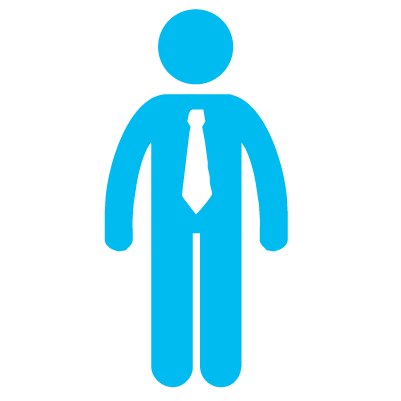 Документирование результатов промежуточного контроля используется как методический прием при оформлении контрольных процедур в процессе выполнения их на промежуточных стадиях, чтобы засвидетельствовать состояние объектов контроля на момент проверки (ревизия кассы, выборочная инвентаризация материальных ценностей, хронометражные наблюдения и тематические обследования аудита и др.).
Аналитическое группирование — составление ведомостей, таблиц, обобщение однородных недостатков, выявленных в процессе аудита, с помощью таких методических приемов, как экономический анализ, статистические расчеты, экономико-математические методы. Этот вид группирования применяется при составлении ведомостей на забракованные изделия и работы, переплату заработной платы, сверхнормативные расходы сырья за конкретный период (квартал, полугодие) и связанные с ними материальные убытки, уплаченные штрафные санкции за нарушения договорных обязательств, а также при составлении графика ритмичности производства, работ, услуг и т. п.
Следственно-юридическое обоснование недостатков применяется тогда, когда необходимо обосновать доказательствами сумму причиненного ущерба или установить ответственность должностных лиц контролируемого предприятия. При этом аудитор выполняет определенные следственно-юридические процедуры. Он собирает доказательства, подтверждающие юридические факты, т.е. такие, с которыми закон связывает возникновение, изменение или прекращение правоотношений объекта с субъектом (например, рабочего с предприятием). По источникам обобщения юридические доказательства делят на личные и вещественные, первичные и производственные.
Личные доказательства — такие, источником которых являются люди (разъяснения сторон и третьих лиц, заключения экспертов).
Вещественные доказательства — это письменные и предметные доказательства. Например, оригиналы первичных документов, изъятые по решению правоохранительных органов, заключения инвентаризационных комиссий по списанию недостач и другие, свидетельствующие о правонарушении.
Первичные доказательства — полученные от первоисточника (первичные документы, договоры о материальной ответственности, коммерческие акты и др.).
Производные доказательства — полученные повторным группированием (учетные регистры, машинограммы, составленные при обобщении данных первичных документов).
При обобщении доказательств важной процедурой, которую выполняет внутренний аудит, является изъятие подлинников документов из текущего архива контролируемого предприятия.
 Аудитор может изымать документы в порядке, предусмотренном законом, на основании постановления правоохранительных органов. Вместо подлинника в делах предприятия оставляют копии изъятых документов.
 Процедуру изъятия документов оформляют специальным актом, составленным аудитором при участии руководителя и главного бухгалтера предприятия, а также понятых, лиц, не имеющих отношения к контрольно-аудиторскому процессу. Для того чтобы не перегружать акт описательностью реквизитов документов, составляют отдельный реестр изъятых подлинников документов, являющийся приложением к акту.
Методика составления акта (заключения) внешнего аудиторского контроля
Результаты аудиторского контроля, проведенного независимыми аудиторскими фирмами (аудиторами), обобщаются в соответствии с международными нормами аудита и национальными нормативами аудита РК в форме аудиторского акта (заключения).
Акт (заключение) аудиторского контроля, проведенного независимой аудиторской фирмой (аудитором) по заказу собственника или уполномоченного им лица, по структуре похож на акт комплексного аудита финансово-хозяйственной деятельности предприятия, выполненного внутренним аудитом субъекта хозяйствования, а отсюда и общность методики составления этих актов. 
Вместе с тем, исходя из особенности содержания внешнего аудита в системе финансово-хозяйственного контроля, имеются определенные особенности составления акта аудиторской проверки финансово-хозяйственной деятельности внешним аудитом.
На структуру акта внешнего аудиторского контроля влияет то, что проверке подлежат только вопросы, которые поставил заказчик, т.е. предприятие, пригласившее аудитора проверить его финансово-хозяйственную деятельность или всю в комплексе, или по отдельным вопросам. Этим определяются структура и содержание акта аудиторской проверки.
 Акт внешнего аудиторского контроля состоит из трех частей: вступительной, исследовательской, результативной.
Вступительная часть акта аудиторского контроля отражает организационную стадию контрольно-аудиторского процесса: 
фамилия и инициалы аудитора;
 наименование предприятия — заказчика аудита; 
задание аудиторской фирмы на проведение контроля;
 лица, ответственные за финансово-хозяйственную деятельность предприятия, за бухгалтерский учет и отчетность;
 время проведения аудита; 
вопросы, поставленные заказчиком на решение аудиторского контроля;
 документы, предъявленные аудиту; 
юридическая правомочность предприятия.
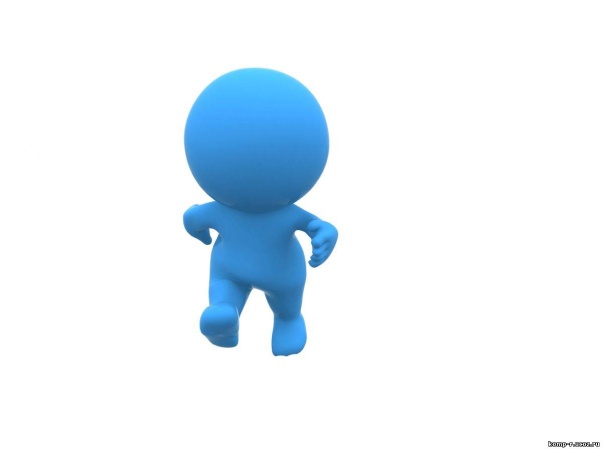 Если аудитор имеет лицензию на право заниматься индивидуальной аудиторской деятельностью и не входит в состав аудиторской фирмы, то основанием для проведения аудиторского контроля является договор между ним и предприятием-заказчиком. 
В отличие от внутреннего аудита, который проводится по программе, утвержденной органом собственника и согласованной с проверяемым предприятием, внешний аудит контролирует только те стороны деятельности предприятия, которые не являются коммерческой тайной, а также по конкретно определенным вопросам. Если внутренний аудит может требовать для проверки документы на свое усмотрение, то внешнему аудиту выдается только та документация, которую определил заказчик.
В тех случаях, когда в процессе исследования для аудитора окажется недостаточно выданной заказчиком документации, он может отказаться от проведения аудита и составить акт о невозможности сделать заключения по поставленным вопросам.
Если заказчик отказывается предоставить указанные документы для аудиторского контроля, то аудитор обязан составить акт о невозможности проведения аудита и передать его аудиторской фирме, выдавшей задание на аудиторский контроль. 
Если аудитор не воспользуется этим правом и сделает заключение только по данным отчетности, а налоговая администрация выявит занижение размера прибыли с целью уменьшения суммы налога, то аудитор может быть привлечен к ответственности.
Исследовательскую часть акта внешнего аудиторского контроля составляют не по разделам, как это выполняется при внутреннем аудите, которые охватывают в комплексе всю финансово-хозяйственную деятельность, а по каждому вопросу, поставленному заказчиком, отдельно.
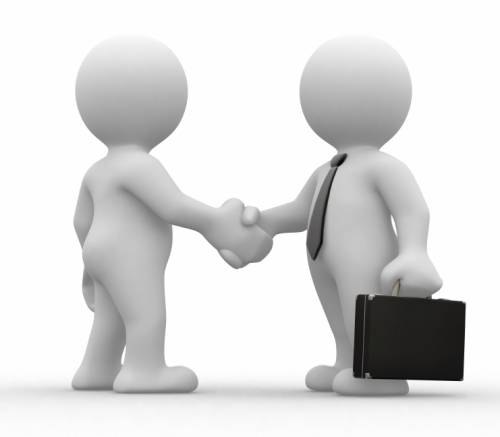 В этой части акта аудитор излагает состав нормативно-справочной и фактографической информации, которая подлежала исследованию; методические приемы, применявшиеся в контрольно-аудиторском процессе, результаты исследования. 
Выявленные при этом недостатки, нарушения нормативно-правовых актов в процессе финансово-хозяйственной деятельности и последствия этого аудитор отражает в акте со ссылкой на первичные документы, законы, положения и определяет сумму причиненного ущерба или не полученной прибыли, т.е. утраченную выгоду. Тут же определяют лиц, ответственных за выявленные недостатки в финансово-хозяйственной или других видах деятельности (разглашение коммерческой тайны, дезинформация и др.).
Результативная часть акта (заключения) аудиторского контроля содержит в сжатом виде результаты проведенного исследования и заключения по ним. Заключения составляют по каждому исследованному вопросу. Так же, как и в исследовательской части, приводят в формулировке заказчика, а ниже излагают заключение аудитора.
Заключения аудитора, изложенные в акте аудиторского контроля, должны подтверждаться системой доказательств — первичными документами, расчетами, ссылками на методики, положения, на основании которых сделаны выводы, иметь адресность по выявленным недостаткам в финансово-хозяйственной деятельности, как это предусмотрено национальным нормативом Казахстана.
После проведения аудиторского контроля и согласования с аудиторской организацией аудитор может выдавать заказчику заключение, удостоверяющие правильность и достоверность бухгалтерского учета, отчетности и баланса предприятия за проверенный период.
Спасибо за внимание!